Evaluation of IPED Master Program
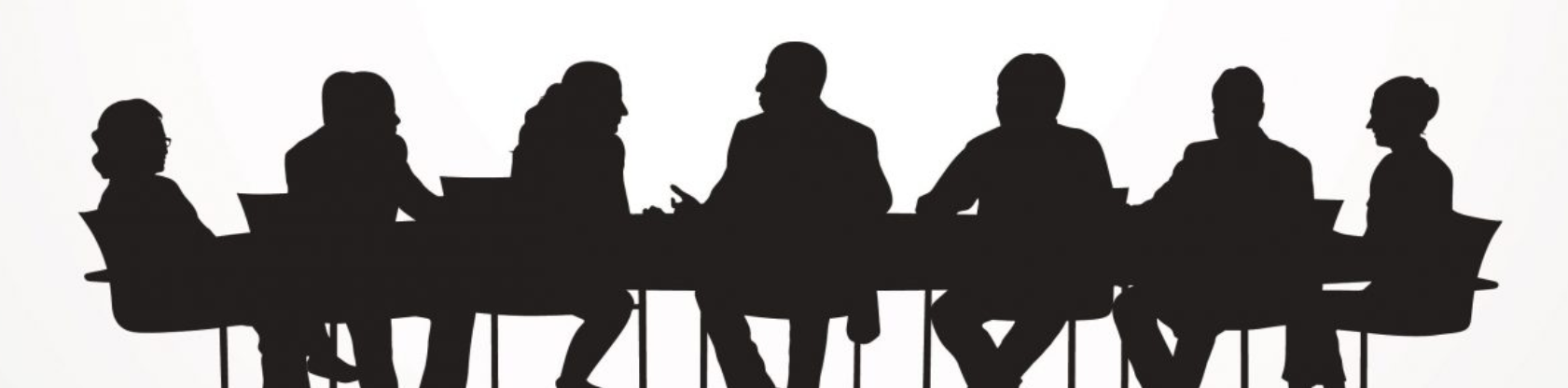 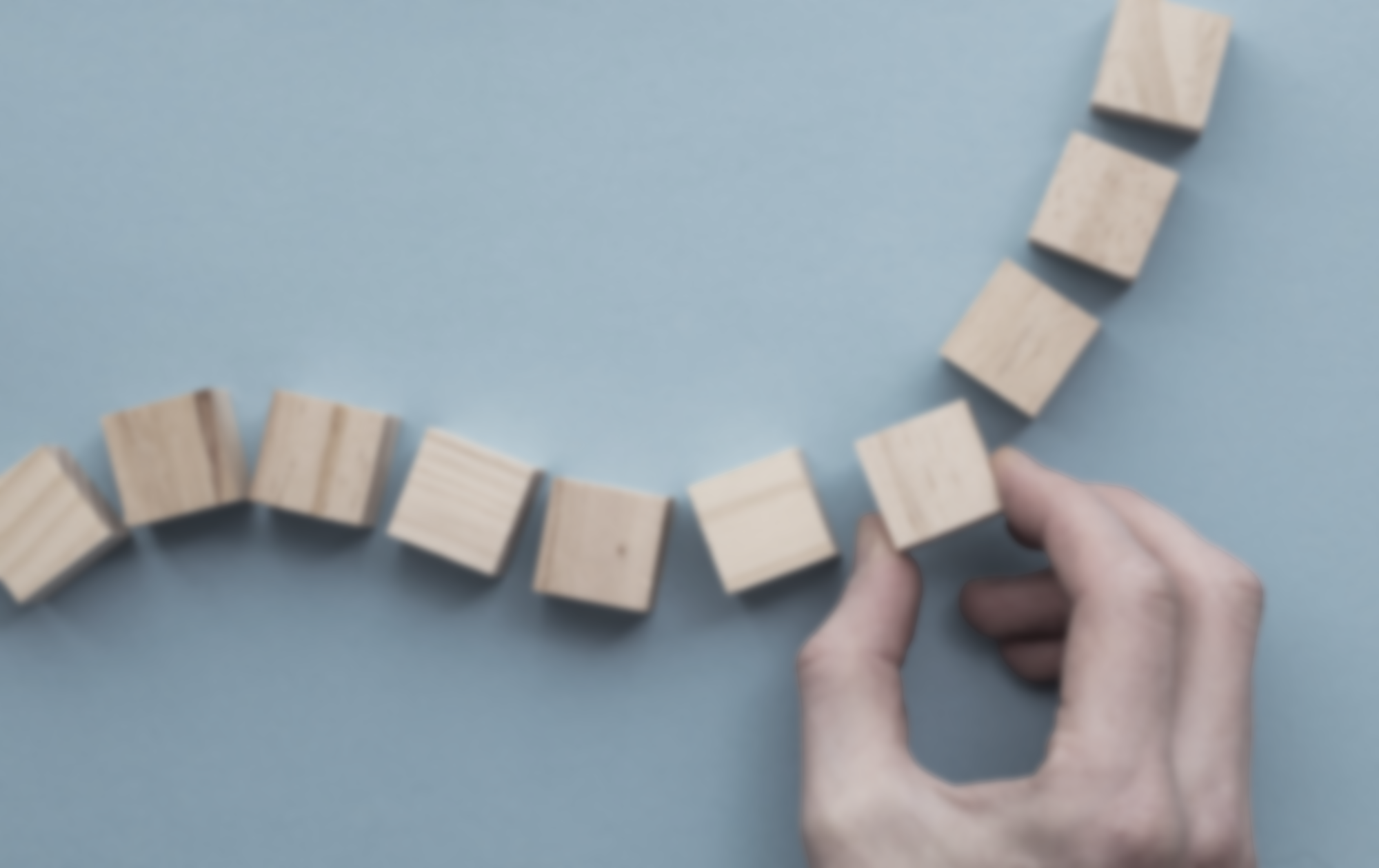 The Panel
Bente Elkjær, professor at Aarhus Universitet
Birgit Schaffar-Kronqvist, Universitetslektor at University of Helsinki
Thomas Hillman, professor at Gøteborgs Universitet
Ulrika Wolff, professor at Gøteborgs Universitet
Hanne Mette Lund Dromnes, student representative
Gunnar Schei, Director Global Learning at TechnipFMC
The Task: Evaluation of

The “wholeness and connectedness” of the Program
The Master Thesis and The Method Subject
Worklife Relevance
Internationalization
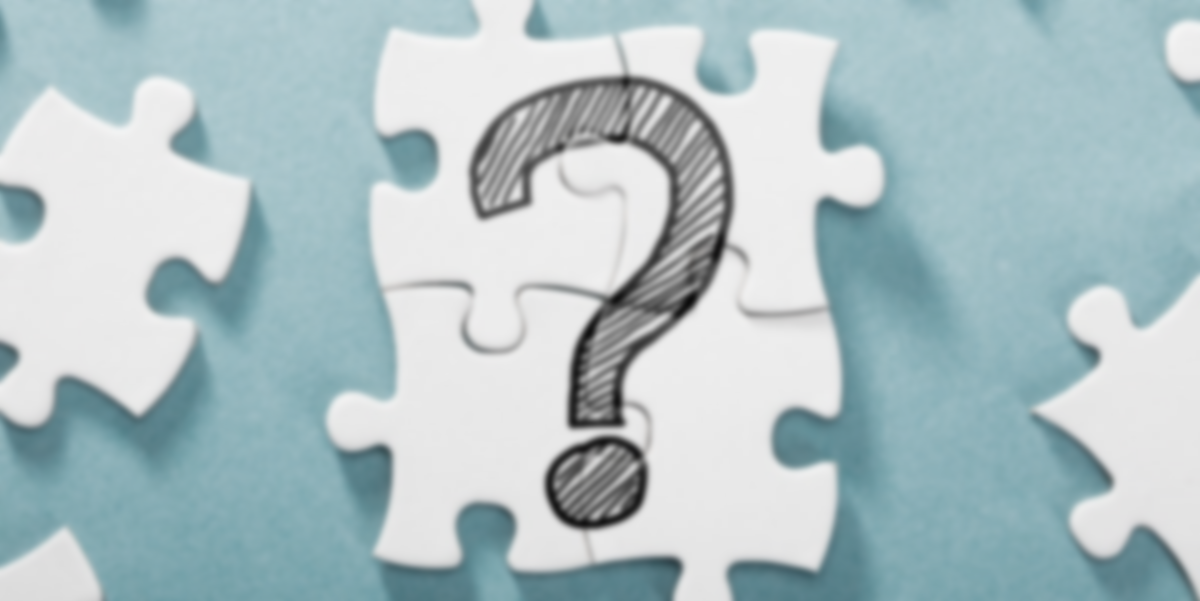 One program?
4 separate streams
Few academic commonalities
Vision vs reality?
Further integration could add value
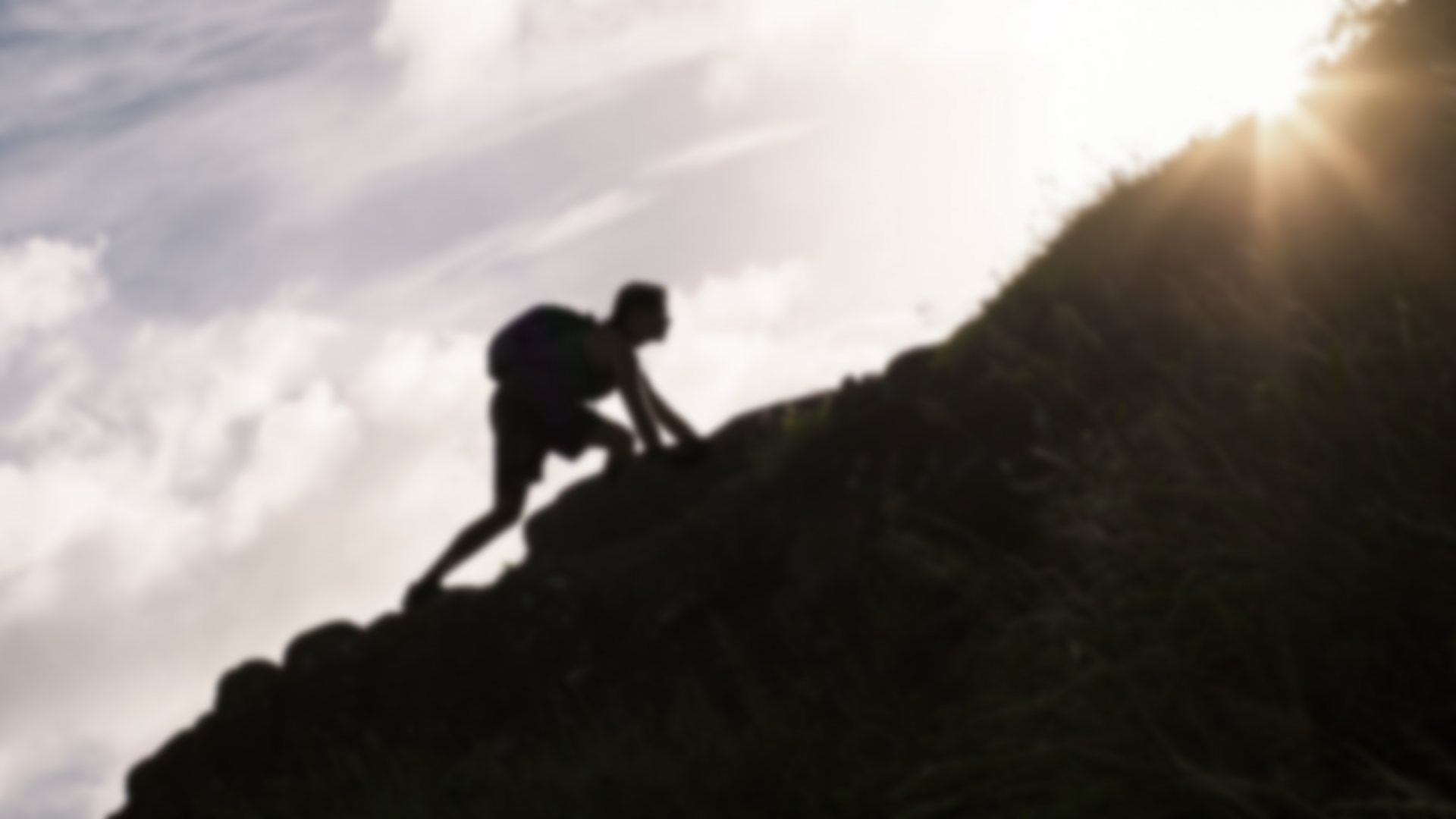 Method subject
Extensive discussions

Scale down PED4011 to 10 ECTS
2nd semester
Theory of science

«Methods buffet» 10-15 ECTS
3rd semester
50/50 qual./quant. Methods
Elective subjects
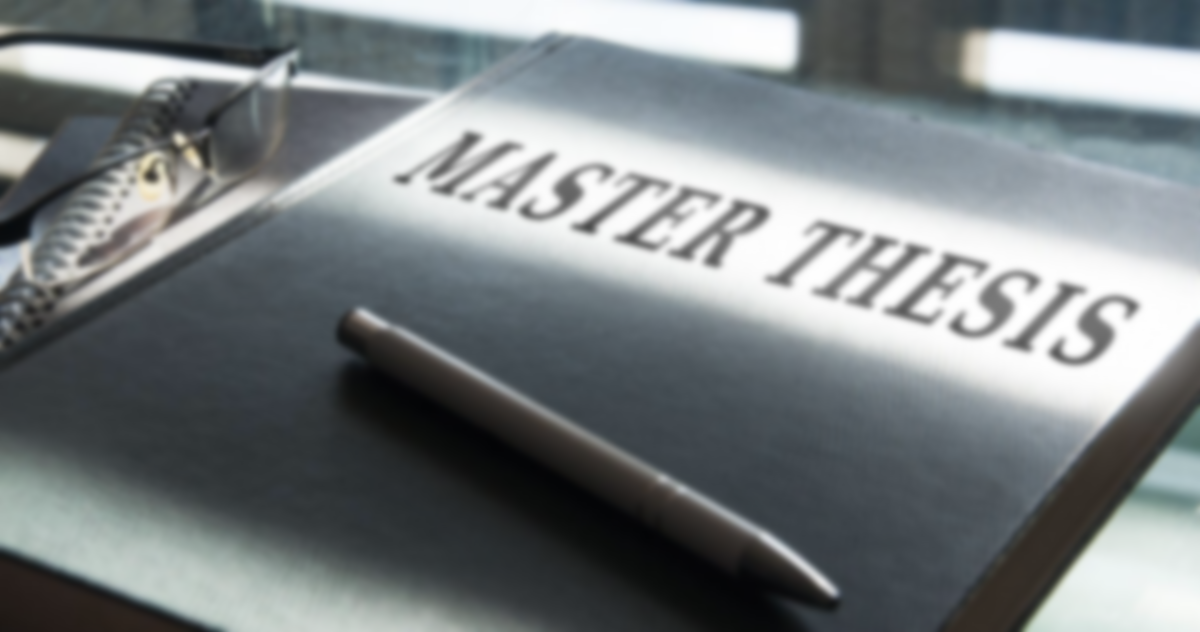 Master thesis
Currently: Large thesis
Systematic work on thesis in all subjects
Scale down thesis (30 + 5 ECTS)
Collaboration across the streams
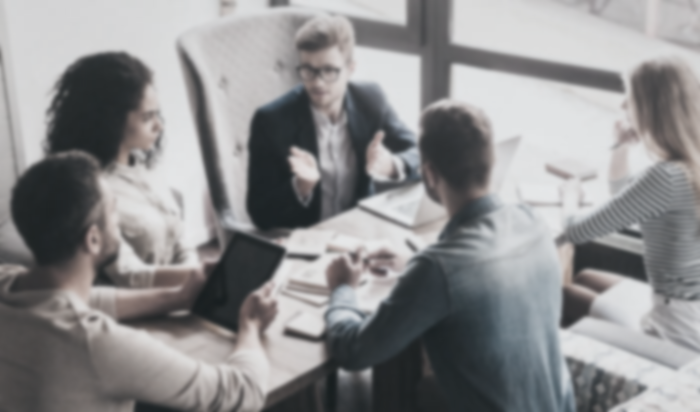 Worklife relevance
Inherent dilemma
Role of education vs worklife requirements
Panel is somewhat divided
PPR 
Well connected
KULA
Well connected
Worklife pedagogy?
KDL
Instructional design approaches
Expand range of theory?
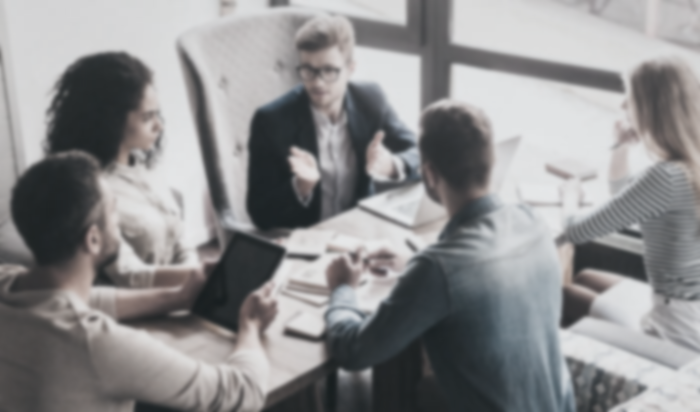 Worklife relevance
UDO
Does not have internship 
Internship in IPED’s research groups 2nd semester?
3rd semester students support 1st semester students across the streams
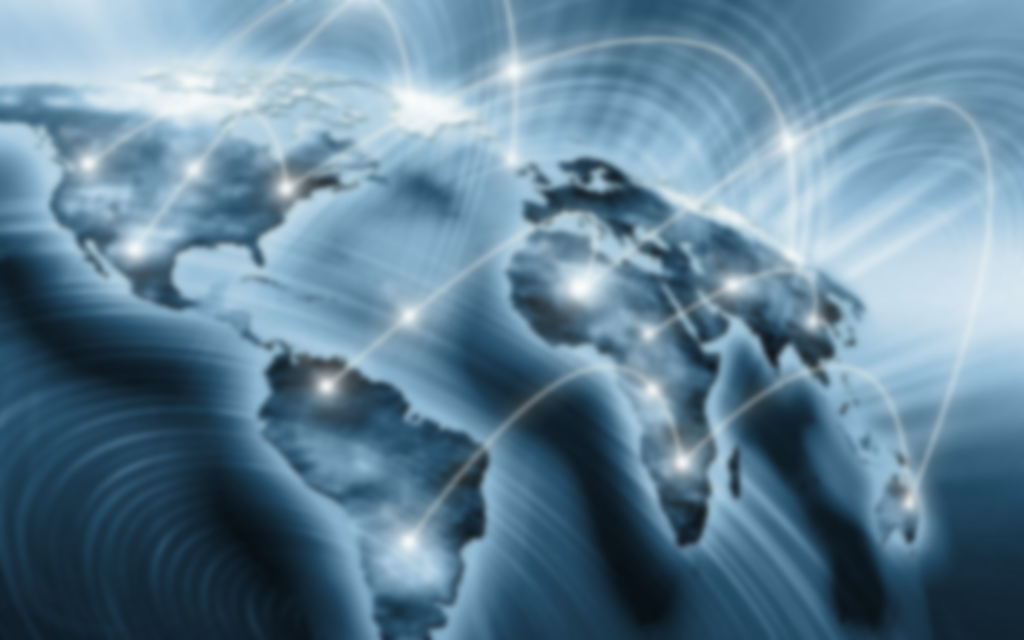 Internationalization
Low level  - is it a problem?
No elective subjects in the program
Socio-cultural appraoch dominates
Digital appraoches?
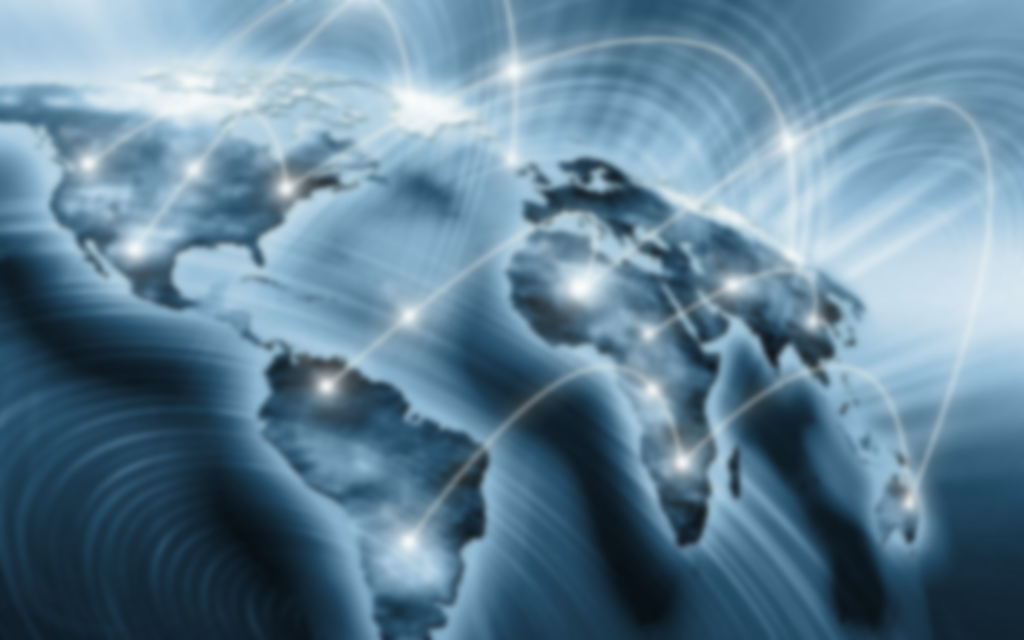 Internationalization - suggestions
1. Enabling students to go abroad 
international coordinator etc
2. Enabling and actively inviting students to come to Oslo 
3rd semester could be taught in English by default
3. Increasing international scholars to visit and teach
4. Joined digital student projects with befriended international institutions
5. Reorganize the program structure 
obtaining a semester that is suitable for international exchange 
3rd semester stands out